FINANCEMENT DE L’INNOVATION
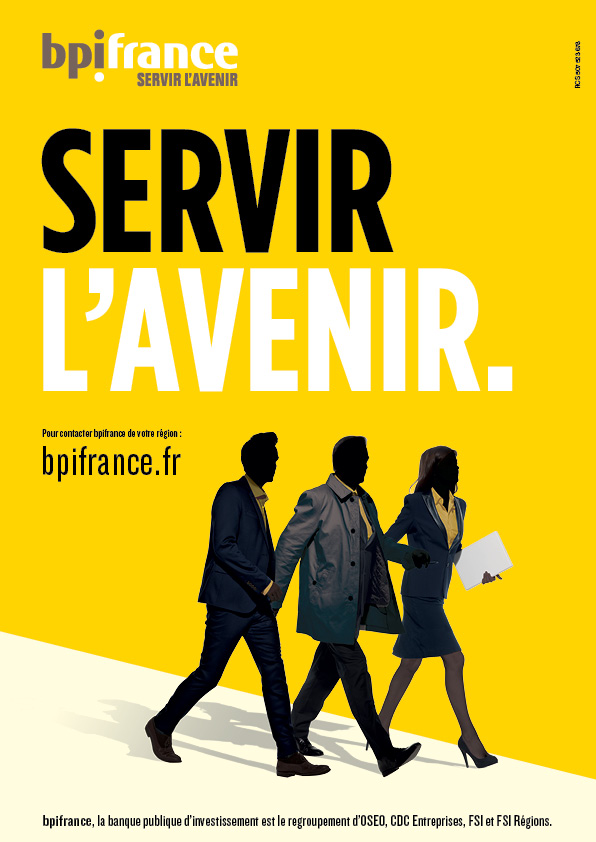 2
06/12/2017
Titre de la présentation
3
06/12/2017
Titre de la présentation
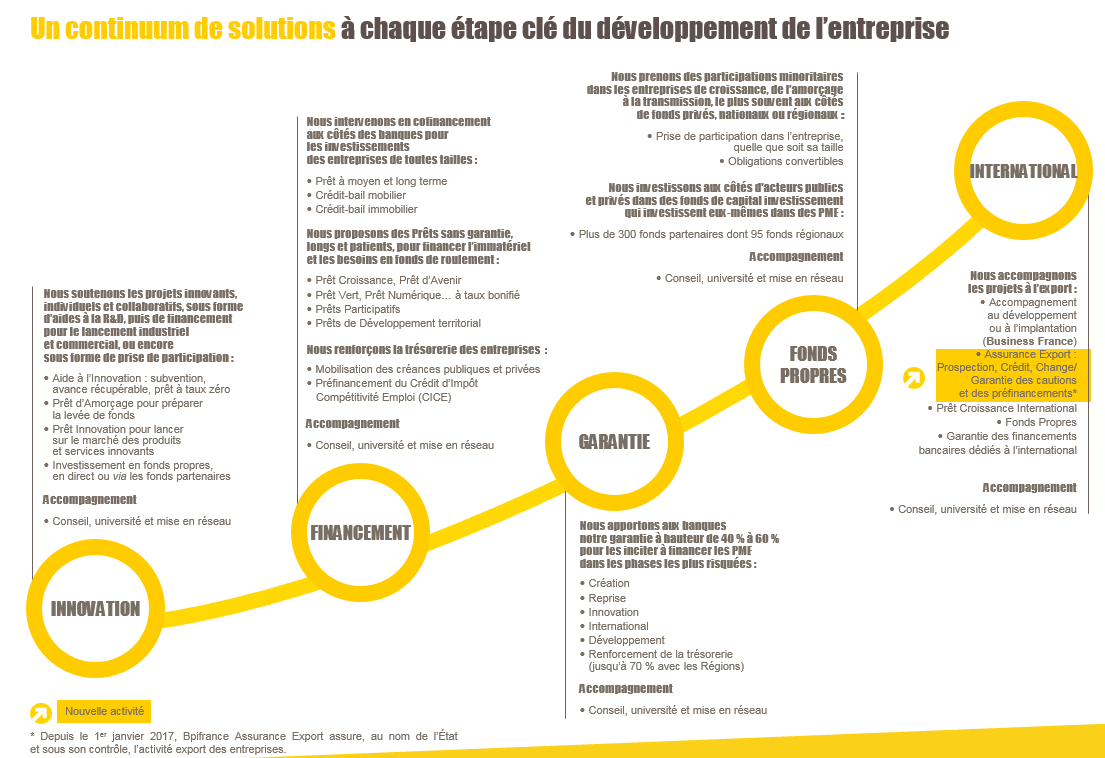 4
06/12/2017
Titre de la présentation
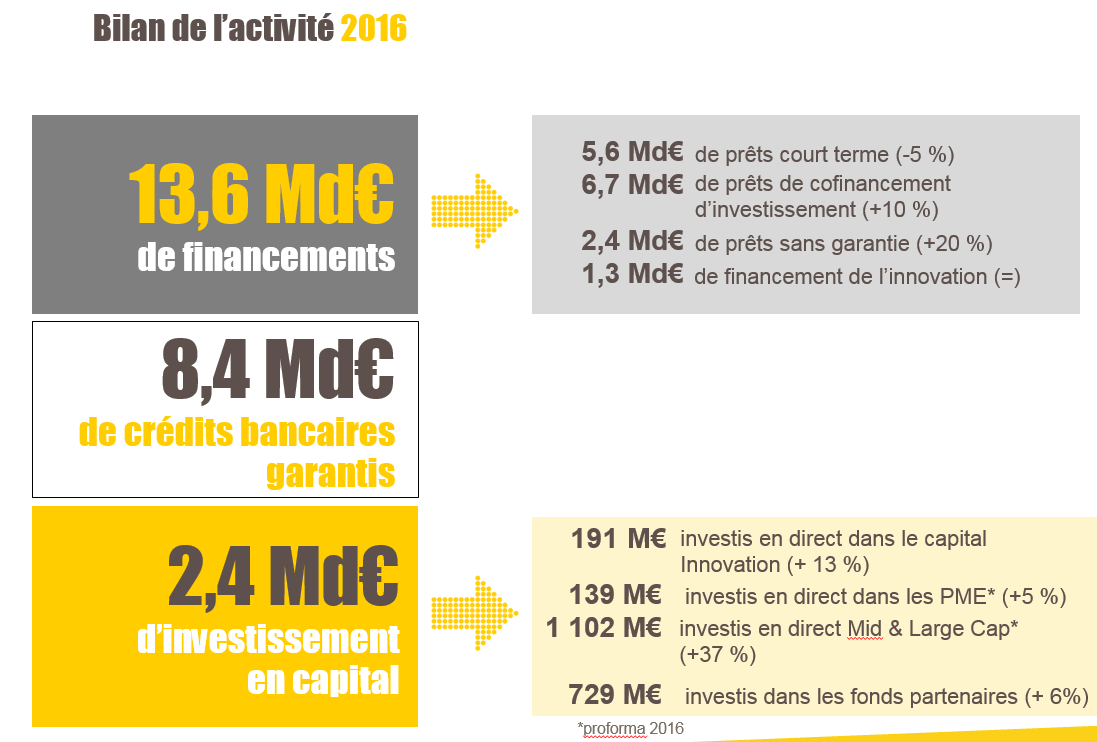 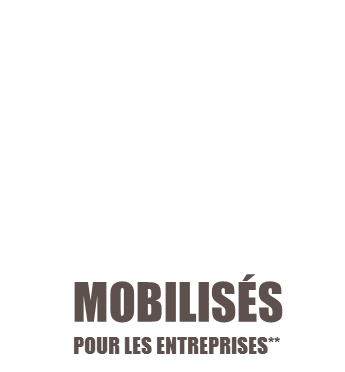 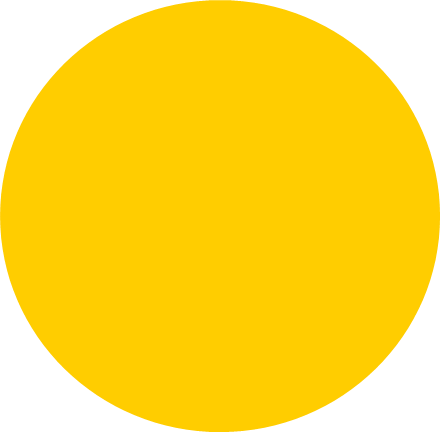 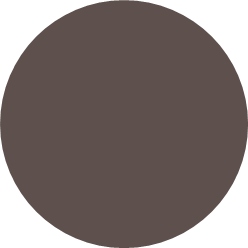 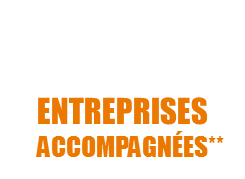 ** en 2016
5
06/12/2017
Titre de la présentation
Financement de l’innovation : les grands principes
Entreprise créée
Caractère innovant => répondre à la question : quelle est la différenciation et la valeur ajoutée par rapport à l’existant? Justifier de la nouveauté par rapport à l’état de l’art et de barrières à l’entrée 
Complémentarité de l’équipe
6
06/12/2017
[Speaker Notes: Ces sociétés seront apportées à Bpifrance à l'issue de l'assemblée générale du 12 juillet 2013. Elles deviendront, le même jour, d'une part Bpifrance Financement (ex- OSEO) et d'autre part Bpifrance Investissement (rassemblant CDC Entreprises, FSI et FSI régions).CDC Entreprises, FSI et FSI Régions seront, dans le courant du second semestre, après obtention des approbations sociales et réglementaires, fusionnées en une seule société de gestion : Bpifrance Investissement.]
Financement de l’innovation : les grands principes
Financement à hauteur de 30 à 70% des dépenses en innovation, plafonné aux fonds propres de l’entreprise
Prise en compte des dépenses à compter de la réception du dossier complet. Dépenses éligibles : Frais internes/ Consommables/ Prestations extérieures / Sous-traitance (sur présentation des devis)/ Amortissements des investissements matériels
PME et ETI jusqu’à 2 000 personnes en consolidé
Financement de l’innovation sous toutes ses formes et à toutes les étapes de la vie de l’entreprise
7
06/12/2017
Titre de la présentation
Subventions
Bourse French Tech
Soutien de la phase de création d’entreprises portant sur une innovation (usages, de procédés ou de services…)
Entreprises de moins d’un an
	 Subvention jusqu’à 30 K€ (70% des dépenses max.)
Bourse French Tech Emergence (ex-concours National iLAB en Catégorie Emergence)
Faire émerger et soutenir des projets de création d’entreprises s’appuyant sur des innovations à fort contenu technologique. Brevet ou preuve de brevetabilité. Financement des phases de validation et de maturation.
	 Subvention jusqu’à 45 K€ (70% des dépenses max.)
Aide à la Faisabilité / Innov’Up
Destinées aux sociétés créées avec des projets en phase de faisabilité ou  de maturation

	 Subvention jusqu’à 30 K€  (50% des dépenses max.)
Concours National d’Aide à la Création d’entreprises Innovantes iLAB/ Catégorie Création développement 
Personnes physiques ou entreprises de moins d’un an : phase de faisabilité technique, économique et juridique établie. Financement du développement d’un prototype, confirmation de la stratégie commerciale
	 Subvention jusqu’à 450 K€ (jusqu’à 60 % des dépenses max.)
8
06/12/2017
Titre de la présentation
Les aides à l’innovation
Aides au développement, sous forme d’AIDES A L’INNOVATION
Destinées aux sociétés plus matures sur le plan financier ou aux projets en phase de développement, sur des montants plus importants (plafond : 3 M€). Tout type d’innovation.
Partage du risque technologique avec la société.
Avance Récupérable - AR (de 30 à 45% des dépenses)
9
06/12/2017
[Speaker Notes: Ces sociétés seront apportées à Bpifrance à l'issue de l'assemblée générale du 12 juillet 2013. Elles deviendront, le même jour, d'une part Bpifrance Financement (ex- OSEO) et d'autre part Bpifrance Investissement (rassemblant CDC Entreprises, FSI et FSI régions).CDC Entreprises, FSI et FSI Régions seront, dans le courant du second semestre, après obtention des approbations sociales et réglementaires, fusionnées en une seule société de gestion : Bpifrance Investissement.]
Les prêts à l’innovation
AMORCAGE  Prêt d’amorçage (PA) et Prêt d’amorçage investissement (PAI)
Accompagnement dans les phases d’amorçage
Entreprises de moins de 5 ans (ou 8 ans pour le PAI) en phase de préparation d’un tour de table (PA) ou en phase d’investissement en fonds propres (PAI)



PRÊT A L’INNOVATION (PI)
Accélérer le lancement industriel et commercial d’un produit ou service innovant, accéder plus rapidement au marché
Entreprise de plus de 3 ans 
Financement des dépenses immatérielles
10
06/12/2017
[Speaker Notes: Ces sociétés seront apportées à Bpifrance à l'issue de l'assemblée générale du 12 juillet 2013. Elles deviendront, le même jour, d'une part Bpifrance Financement (ex- OSEO) et d'autre part Bpifrance Investissement (rassemblant CDC Entreprises, FSI et FSI régions).CDC Entreprises, FSI et FSI Régions seront, dans le courant du second semestre, après obtention des approbations sociales et réglementaires, fusionnées en une seule société de gestion : Bpifrance Investissement.]
Merci de votre attention